University of Cyprus - MSc Artificial Intelligence
MAI612 - MACHINE LEARNING
Lecture 4: Classification
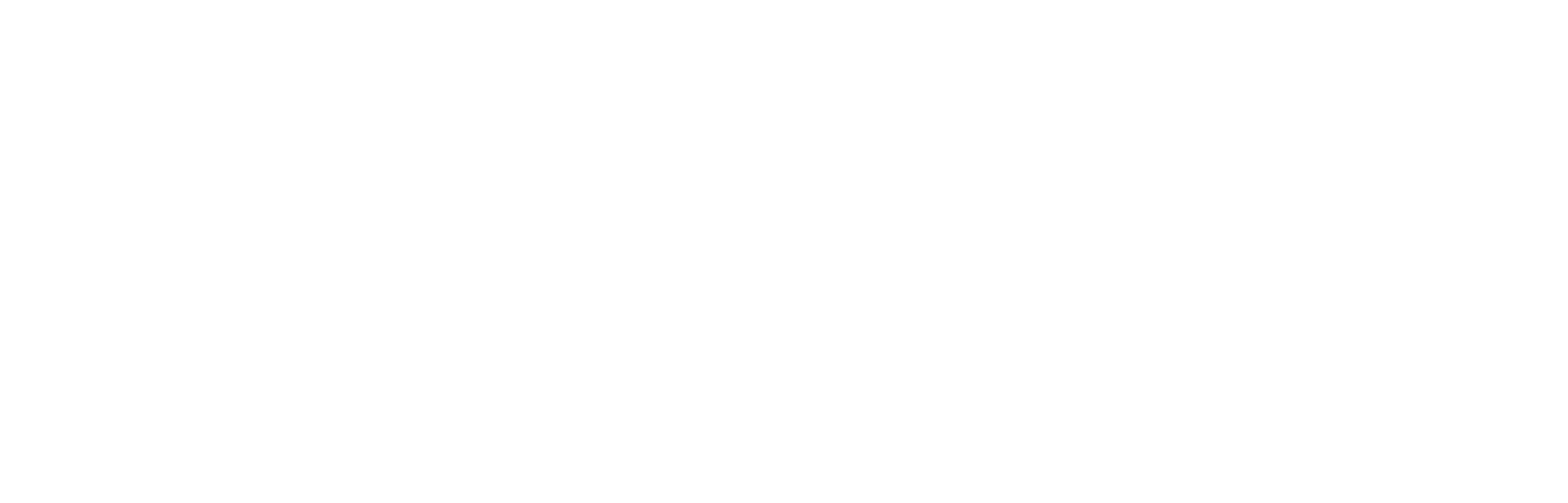 Vassilis Vassiliades, PhD
Winter Semester 2022/23
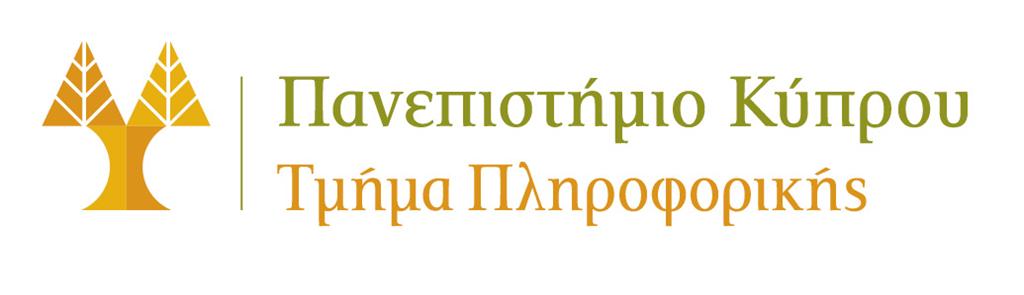 Lecture 4: Classification
Learning Outcomes
You will understand:
the k-nearest neighbor classification algorithm
how logistic regression works
the concept of the decision boundary
cross-entropy error function for binary and multi-class classification
error analysis: metrics, confusion matrix and ROC curves 
multi-class classification using the OneVsRest and the softmax classifier.
2
Classification
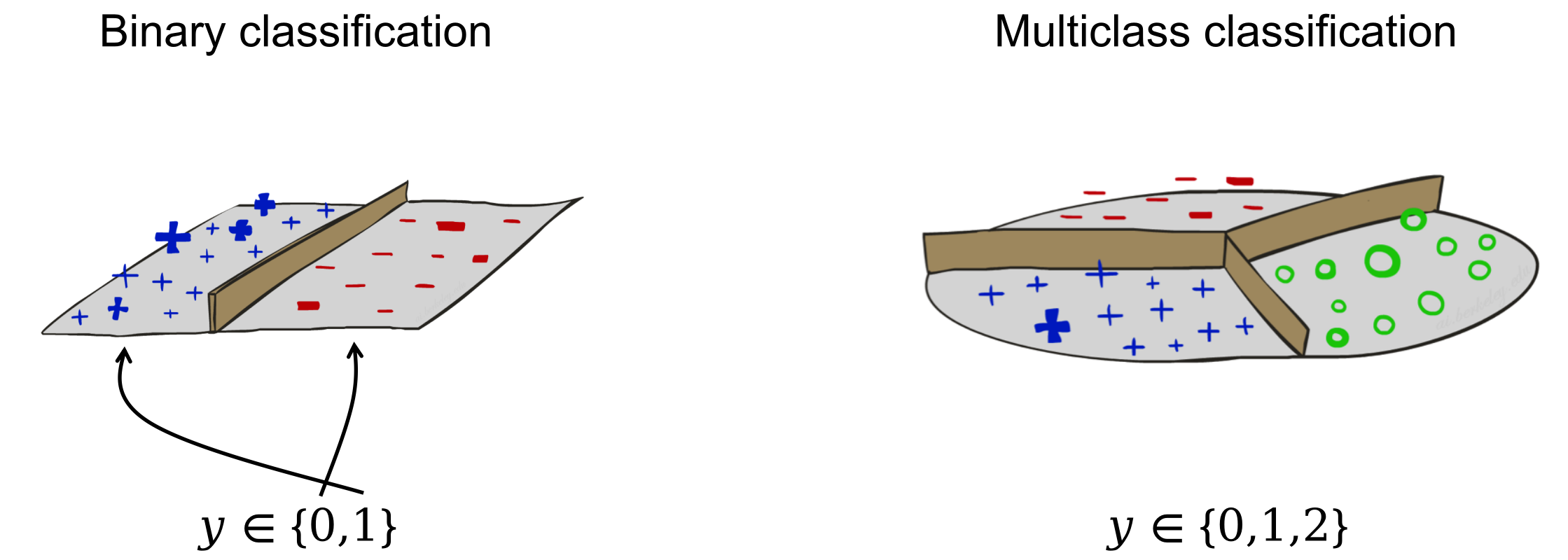 Images Source: UC Berkeley CS188 – Intro to AI course
3
q
K-nearest neighbour classification
q
mean of the y(i) in NN
vote of the y(i) in NN
4
K-nearest neighbour classification
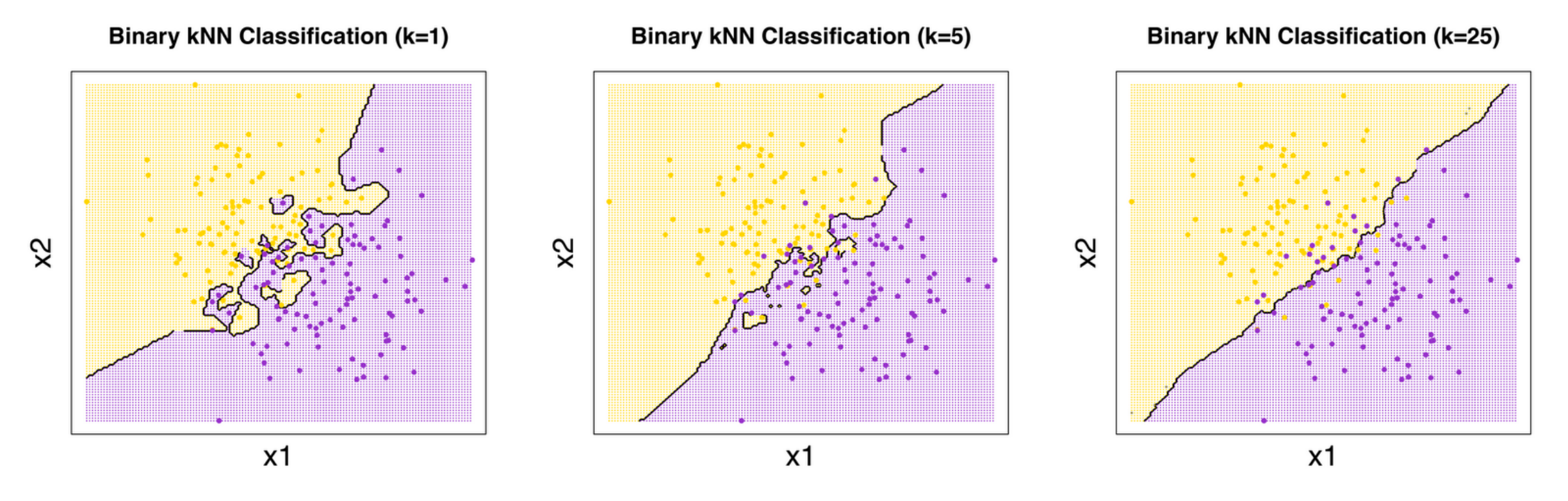 What if k = m?
Always predict the majority class
5
Example
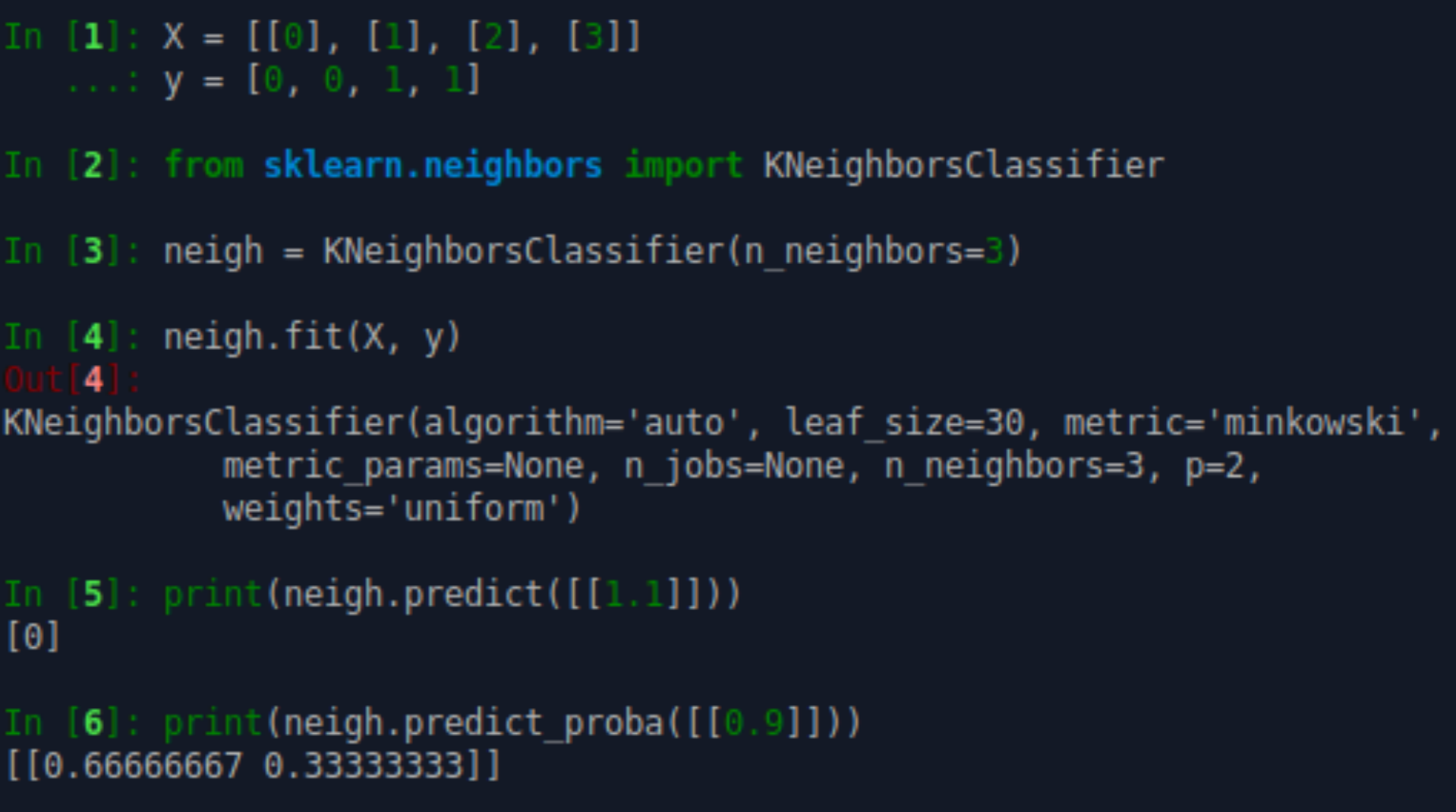 6
Logistic Regression
0.4
Linear regression for classification
(Yes)  1
Malignant ?
(No)  0
tumor size
Linear regression could work but:

we need another parameter (threshold):

it is unbounded
8
Logistic function
or
Sigmoid function
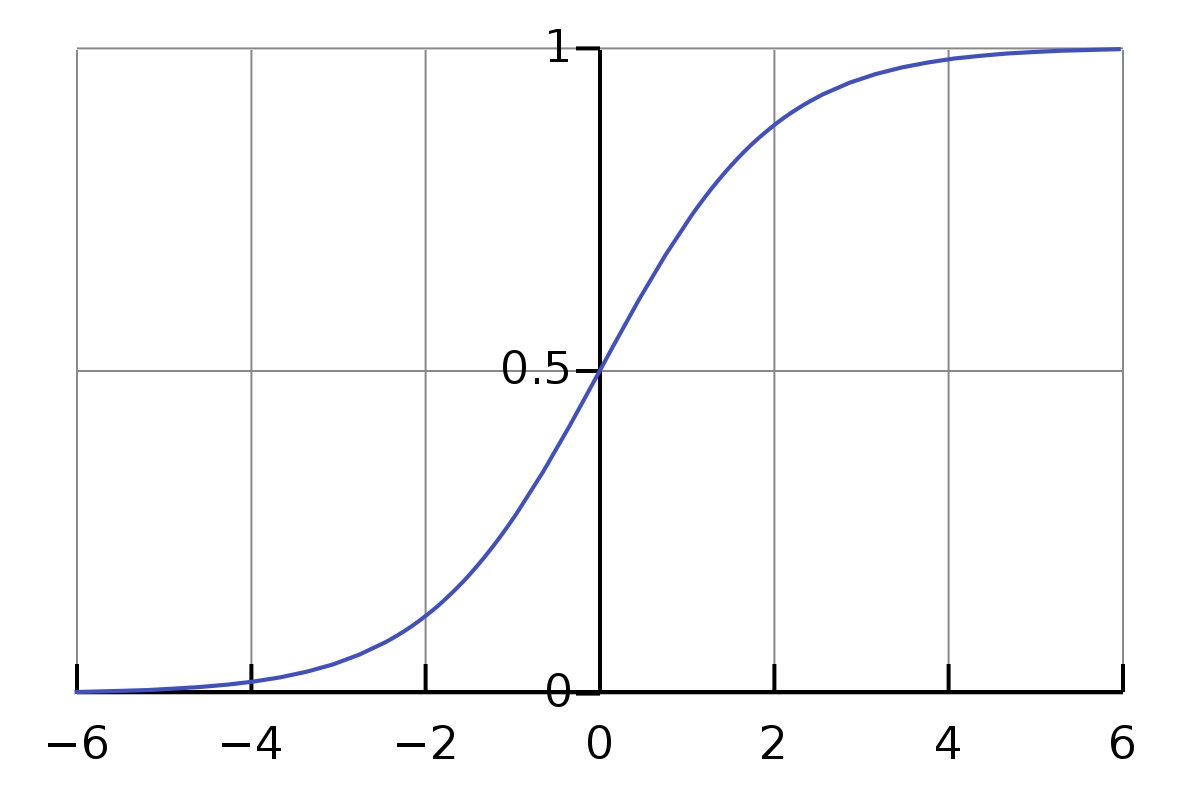 Logistic regression
estimated probability that “y=1” on input x
9
Quiz
Suppose that we want to predict whether a tumor is malignant or not based on its size.

What is x (the input) and what do we mean by “y=1” and “y=0”?

x: size, “y=1”: tumor is malignant, “y=0”: tumor is not malignant


Suppose now that 

What does this mean?

The estimated probability that x is a tumor as predicted by our model is 0.8.

Similarly the estimated probability that x is NOT a tumor is 0.2 (= 1 - 0.8).
10
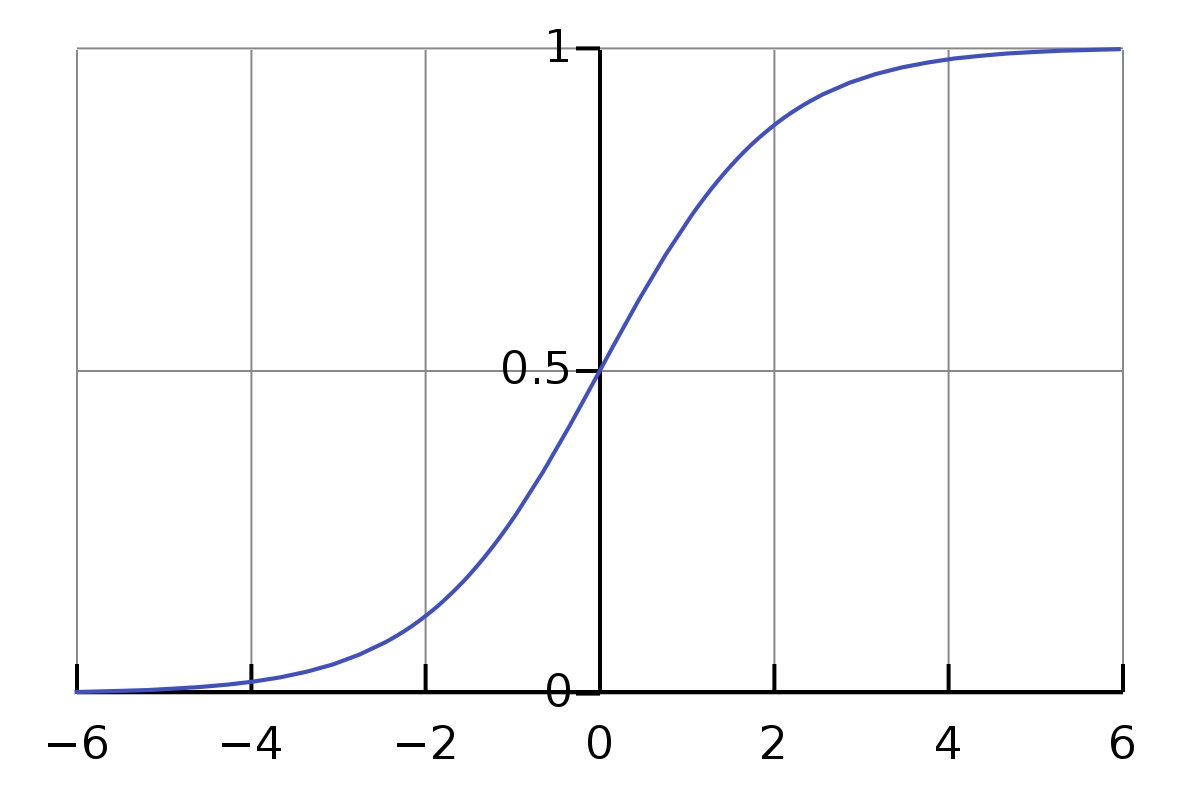 Decision boundary
11
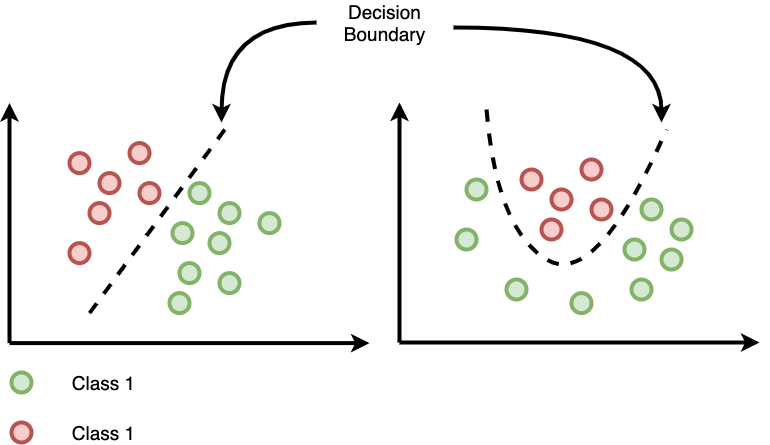 Class 1
Class 2
Decision boundary
12
Cost function
We do NOT minimize the Mean Squared Error

Instead we minimize the Cross-Entropy Error:
Intuitively: distance between two probability distributions (target and estimated)
The Squared Error has a non-convex landscape when used with Logistic Regression
The CE Error has a convex landscape
To find θ we use gradient descent (or more advanced optimization algorithms, e.g., conjugate gradient, L-BFGS).
13
Cross-Entropy Error
same as in
Gradient
Logistic Regression:
Linear Regression:
Cost function
14
Cross Entropy Error
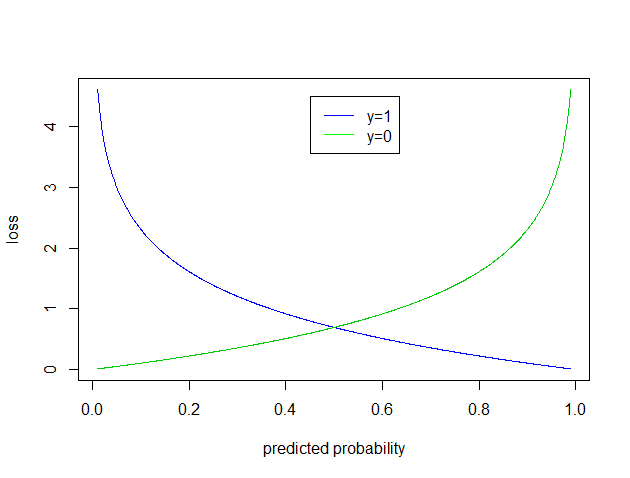 Cost increases to infinity as predicted probability is very far away from the actual
source
15
Example
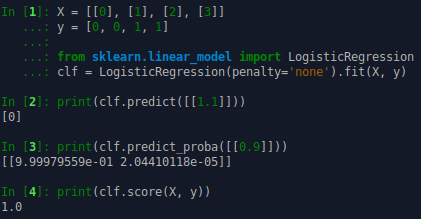 16
Error Analysis
Error Analysis

In binary classification we may characterize the performance of a classifier based on a metric called accuracy
number of correct predictions divided by the number of samples in the set
gives a value between 0 and 1.

However, we can go beyond Accuracy by investigating the types of error the classifier does.
18
Error Analysis
Example (source): Given a sample of 12 individuals, 8 that have been diagnosed with cancer and 4 that are cancer-free, where individuals with cancer belong to class 1 (positive) and non-cancer individuals belong to class 0 (negative), we can display that data as follows:
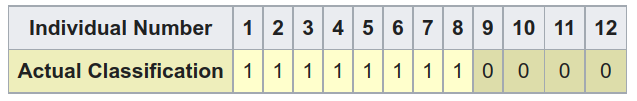 19
Error Analysis
Example continued: Assume that we have a classifier that distinguishes between individuals with and without cancer in some way, we can take the 12 individuals and run them through the classifier. The classifier then makes 9 accurate predictions and misses 3: 2 individuals with cancer wrongly predicted as being cancer-free (sample 1 and 2), and 1 person without cancer that is wrongly predicted to have cancer (sample 9).
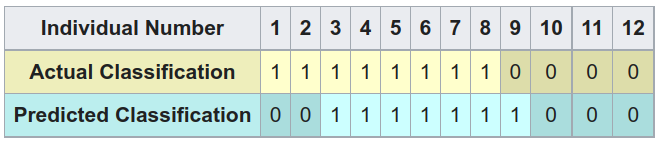 20
Error Analysis
Example continued:




True Positive (TP): Positive actual classification, positive predicted classification
True Negative (TN): Negative actual classification, negative predicted classification
False Positive (FP): Negative actual classificiation, positive predicted classification	
False Negative (FN): Positive actual classificiation, negative predicted classification
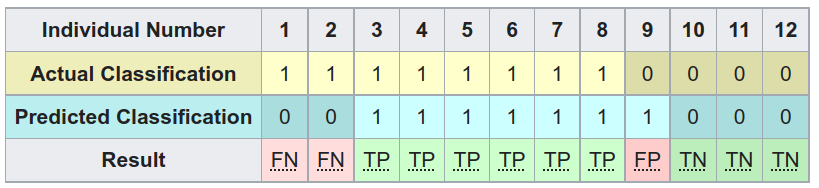 21
Confusion matrix
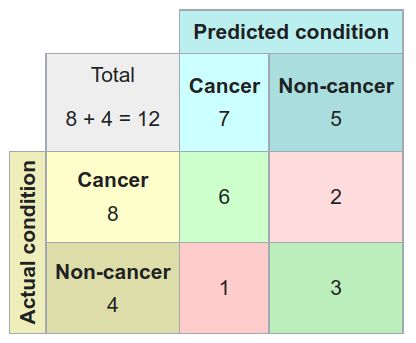 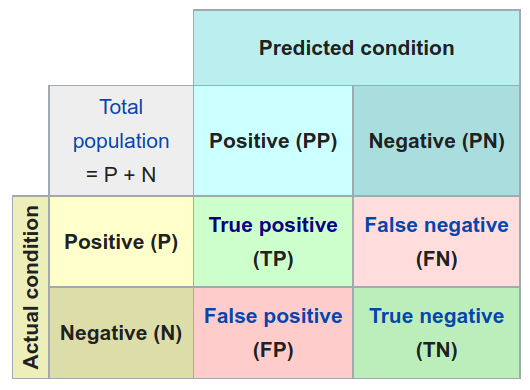 22
Metrics
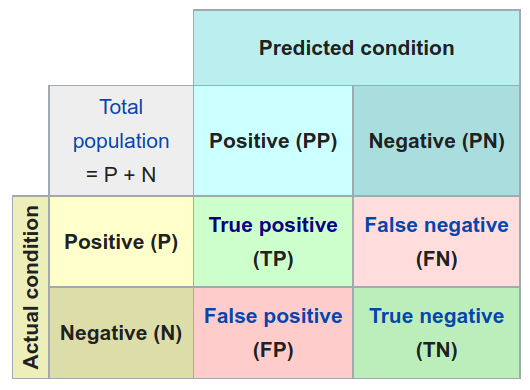 Accuracy = (TP + TN) / (P + N)

Precision = TP / (TP + FP)

True positive rate = TP / (TP + FN)
Also known as: recall, sensitivity, hit rate or probability of detection

False Positive Rate = FP / (FP + TN)
Also known as: probability of false alarm

F1-score (harmonic mean of precision and sensitivity) = 2TP / (2TP + FP + FN)
23
ROC Curve
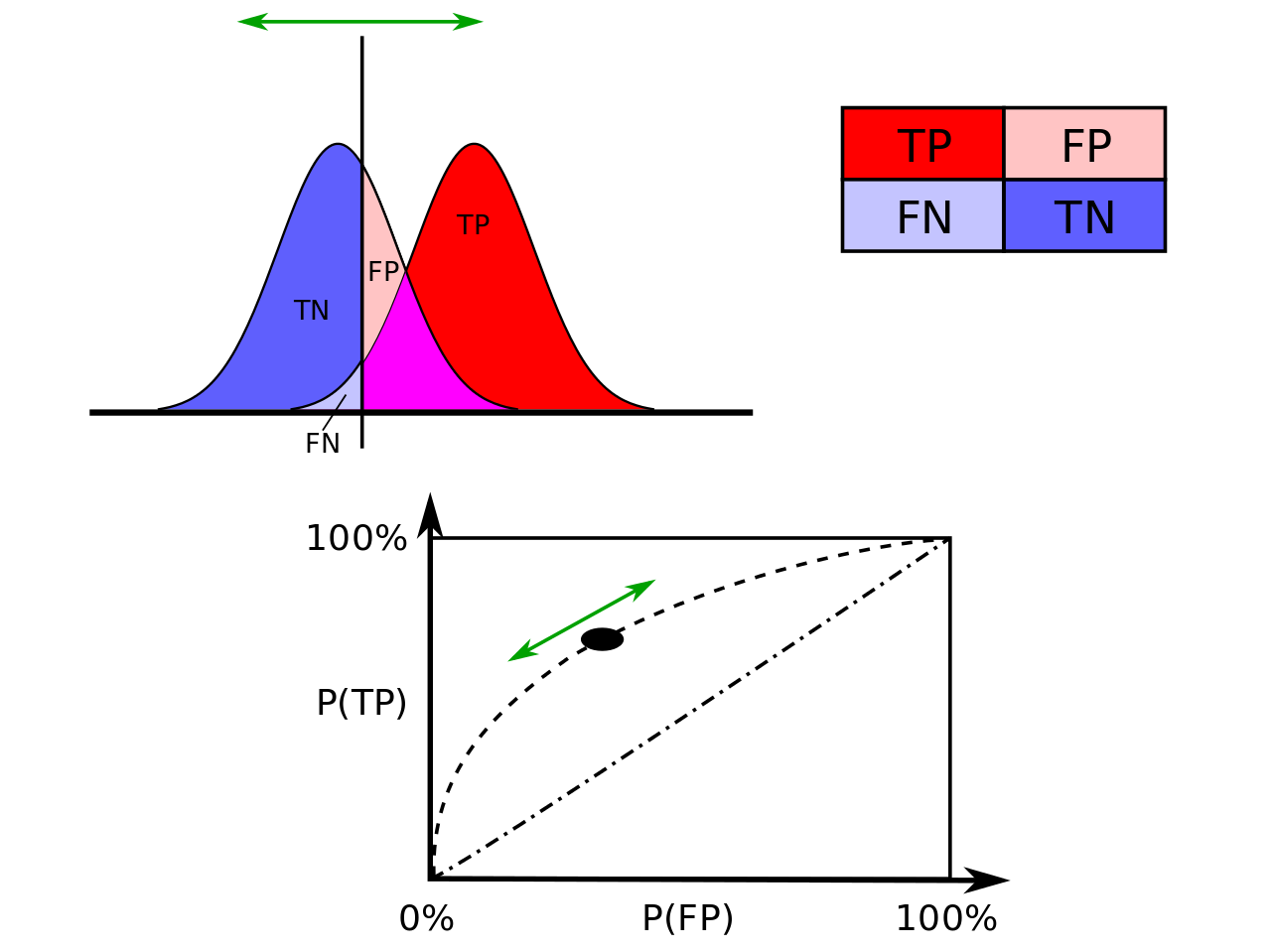 A binary classifier needs a threshold to decide where to put the decision boundary

The threshold choice affects both the TPR and the FPR

We can vary the thresholds and plot the TPR with respect to FPR

This is known as a Receiver operating characteristic (ROC) Curve
24
ROC Curve
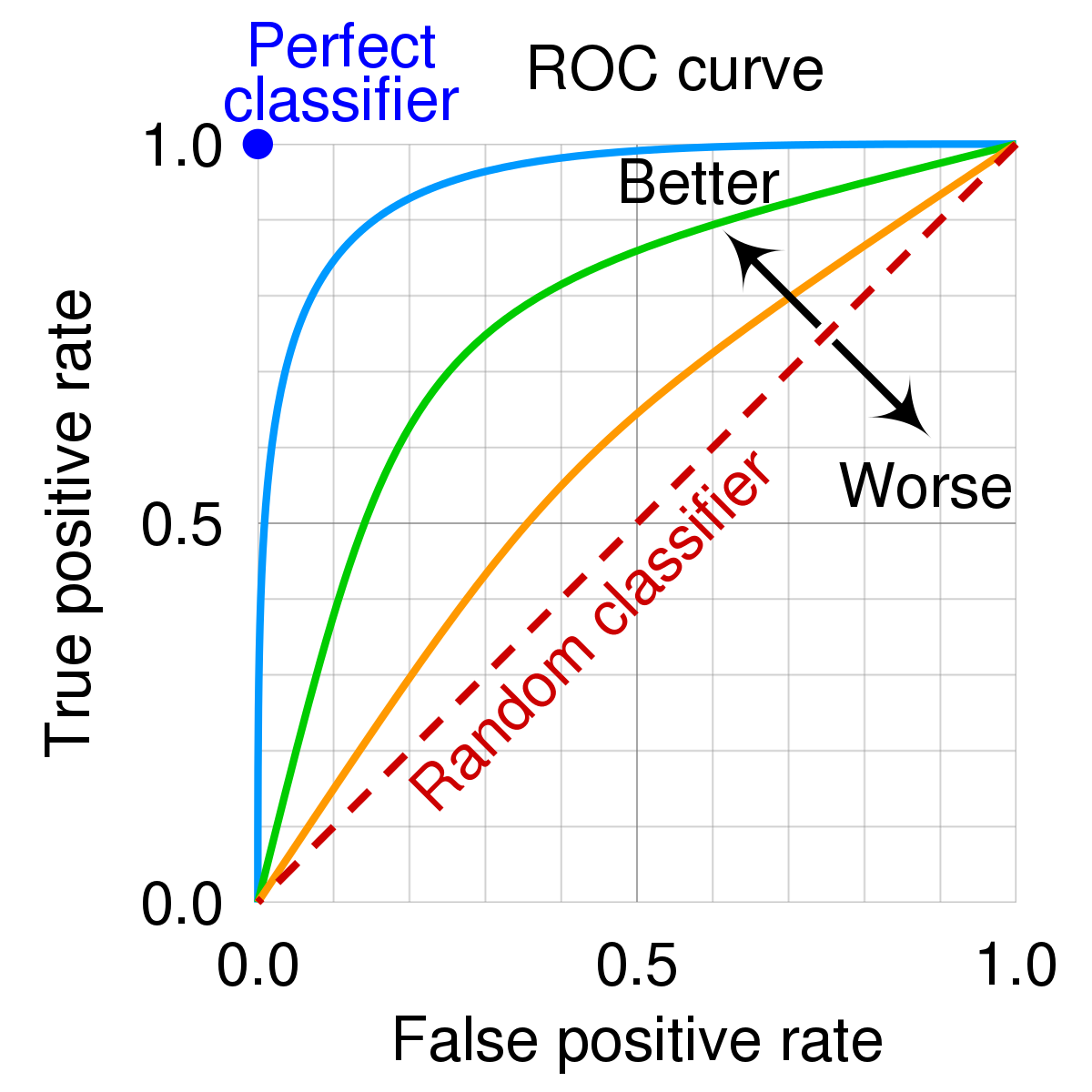 ROC curve: graph showing the performance of a binary classification model at all classification thresholds. 

Lowering the classification threshold classifies more items as positive, thus increasing both FPs and TPs.

Purpose:
Analyze the strength / predictive power of a classifier
Compare classifiers
Determine the “optimal” threshold based on user’s preferences
source
25
ROC Curve: It’s a tradeoff
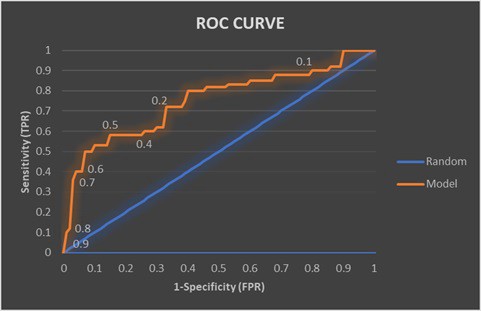 source
26
ROC Curve: Comparing Classifiers
Area Under the Curve (AUC) 
single metric (from 0 to 1)
aggregate measure of performance across all possible classification thresholds
measure of how much the model is capable of distinguishing the two classes

Scale invariant: measures how well predictions are ranked, rather than their absolute values
Classification-threshold invariant: measures quality of model’s predictions irrespective of classification threshold
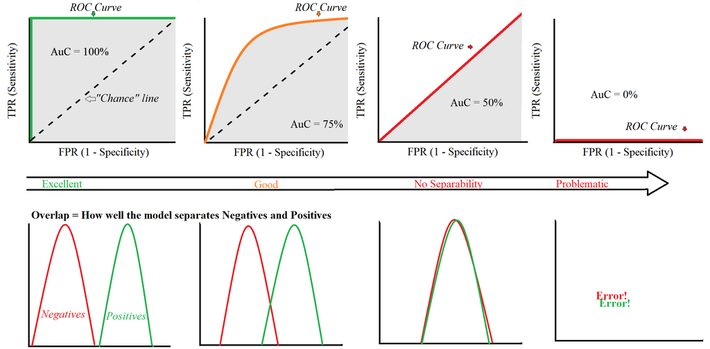 Source
27
Quiz
Suppose that you have a classifier that predicts all positives as negatives and all negatives as positives.

Is this classifier worse than the random classifier?

YES

What is its AUC score?

0

Can we fix it somehow?

Yes. Just flip its predictions and you get a perfect classifier!
28
Multiclass Classification
Multiclass classification
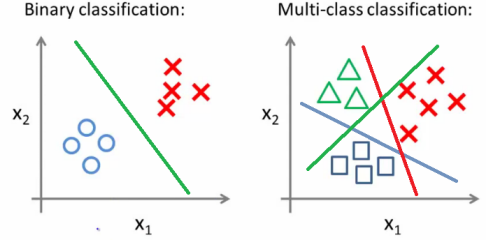 30
Multiclass classification
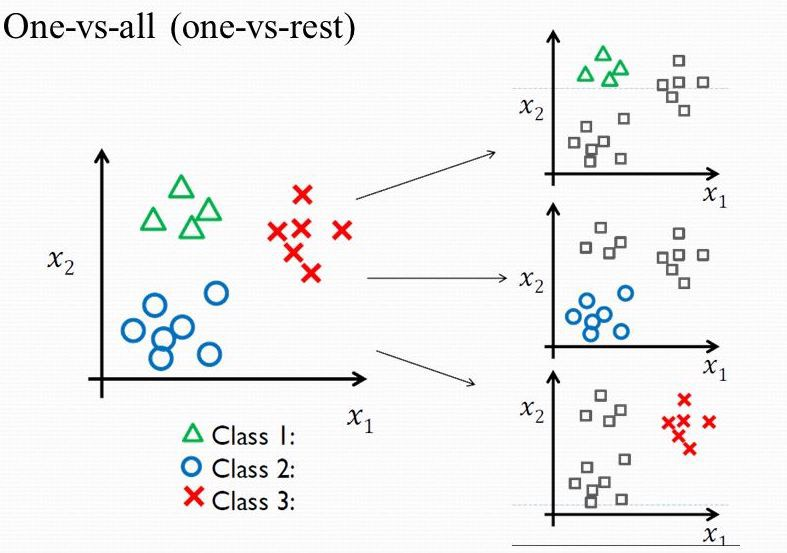 Convert the problem into K binary classification problems (K number of classes)


Train a logistic regression classifier for each class.


To make a prediction pick the class whose classifier is most confident.
31
Softmax classifier
Natural generalization of binary Logistic Regression classifier to multiple classes
Also called multinomial logistic regression
Output: normalized class probabilities

Softmax function:  converts a vector of K real numbers into a probability distribution of K possible outcomes.
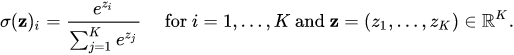 32
Cross Entropy Error for Multiple Classes
Softmax classifier: numeric stability issues
When writing code for computing the Softmax function, the term               and         may be very large due to the exponentials.

Dividing large numbers can be numerically unstable, so it is important to use a normalization trick.
34
Softmax
Softmax classifier: example
Probabilities
Logits
35
Softmax
Softmax classifier: example
Probabilities
Logits
36
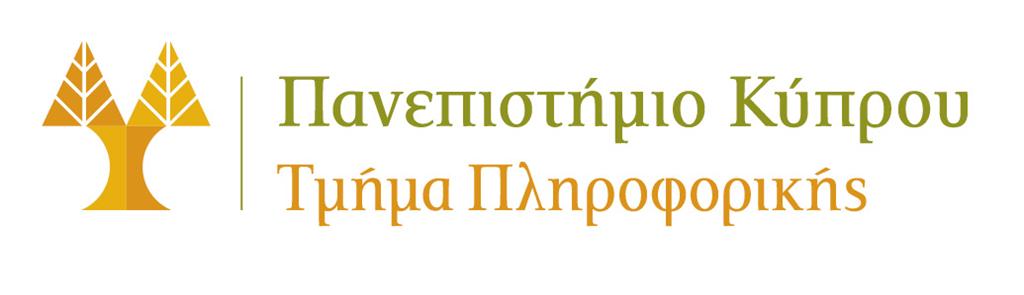 Resources
Binary classification – Wikipedia

Cross-entropy – Wikipedia 

Confusion matrix – Wikipedia 

Multiclass classification – Wikipedia 

Logistic regression – Wikipedia 

ROC curve – Wikipedia 

Softmax function – Wikipedia
37
Next Lecture
Model Evaluation and Improvement
Trees and Forests
38
Thank you